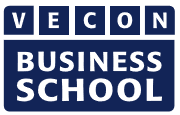 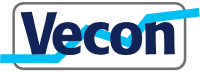 Workshop VECON
Curriculum.nu: veranderingen in het (economie)onderwijs

15 januari 2018
WWW.VECON.NL
1
Inhoud
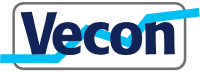 Voorstellen

Schets van Curriculum.nu

Visie op het economieonderwijs

Inhoud van het vak economie op vmbo

Discussie stellingen economie in het vmbo
WWW.VECON.NL
2
Curriculum.nu
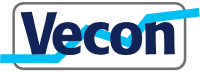 Curriculum.nu
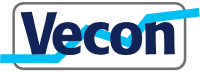 Er komen ontwikkelteams voor: Nederlands, rekenen en wiskunde, Engels/moderne vreemde talen, digitale geletterdheid, burgerschap, kunst en cultuur, bewegen en sport, mens en maatschappij, mens en natuur
WWW.VECON.NL
4
Curriculum.nu
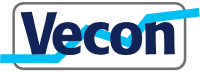 Zomer 2017: VGN, KNAG, NVLM en Vecon zeggen ja en praten regelmatig met elkaar
Najaar 2017: ontwikkelen van een visie, we stemmen af
Begin 2018: ontwikkelteams van start
WWW.VECON.NL
5
Curriculum.nu
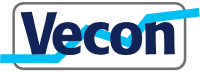 Iedereen mag feedback geven op de tussenproducten
Eind 2018: ontwikkelteams leveren bouwstenen op
Begin 2019: de Tweede Kamer aan zet: gaan we door?
WWW.VECON.NL
6
Visie, uitgangspunt
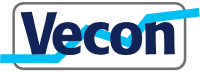 Voor het ontwikkelen van de visie stelden we onszelf een aantal vragen:
Wat is de kern van economieonderwijs?
Wat verstaan we onder ‘leergebied M&M’?
Wat kunnen de verschillende vakken bijdragen aan zo’n leergebied bijdragen?

Maar vooral toch: wat willen wij onze leerlingen leren en waarom?
WWW.VECON.NL
7
Visie, doorlopendeleerlijnen
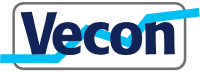 PO: 
Basis financiële zelfredzaamheid 
Maatschappelijke kwesties bekeken vanuit economische invalshoek
Onderbouw VO:
Voldoende financieel zelfredzaam om meest voorkomende beslissingen te nemen en te weten waar hulp gevraagd kan worden
Basiskennis om de krant te kunnen lezen
Bovenbouw VO:
Vmbo – complementeren basiskennis om te functioneren in de maatschappij en beroepsvoorbereiding
Havo/vwo – voorbereiden op toekomstig participeren in de samenleving, theoretische kennis, kennis van organisaties en meer financiële zelfredzaamheid
WWW.VECON.NL
8
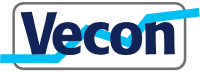 werkgroep vernieuwd eindexamenprogramma economie
Programma vmbo economie
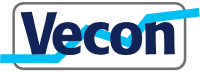 De samenhang tussen de leergebieden in het hele curriculum? 
  
Op welke punten kan het huidige curriculum worden verbeterd om deze voor jou beter bruikbaar te maken?
WWW.VECON.NL
10
Stellingen
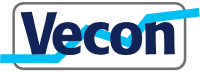 Met het huidige examenprogramma, gebaseerd op het onderwijskundig theezakjesmodel, doen we vmbo-leerlingen ernstig tekort. 
Economie op het vmbo moet beter aansluiten bij de arbeidsmarkt en de leefwereld van leerlingen. 
Meer aandacht voor het ontwikkelen van vaardigheden. Dat mag ten koste gaan van kennisonderdelen in het huidige programma. 
Meer ruimte is nodig voor nieuwe leermethodes en echt begrip dichtbij de leerling. 
Docenten hebben behoefte aan tijd voor kwaliteit. Maak geld en voldoende faciliteiten hiervoor vrij. Voer daarom het co-docentschap in voor beginnende vmbo-docenten.
WWW.VECON.NL
11
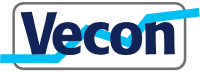 Bedankt voor de aandacht
www.vecon.nl
WWW.VECON.NL
12